Infokommunikációs jog II. (Médiajog)Alkotmányos alapok, szólásszabadság
Dr. Necz Dániel LL.M. ügyvéd
Órai követelmények
Két zárthelyi dolgozat:
03.17: alkotmányos alapok, szólásszabadság, sajtó- és médiaszolgáltatások, médiapluralizmus és médiaszabályozás
05.19: emberi méltóság, gyűlöletbeszéd, közerkölcs és kiskorúak védelme, kereskedelmi kommunikáció és politikai reklámok, személyiségi jogok és közszereplők jogai, közösségi média és az online platformok szabályozása
Az óra vázlata
Alkotmányos alapok, szólásszabadság
3
Mi a szólásszabadság?
Véleménynyilvánítás szabadságának része
Szólás- és sajtószabadság
Nem csak a sajtó útján történő megnyilvánulások
Összefüggés a tájékozódáshoz való joggal, művészeti és tudományos önkifejezéssel
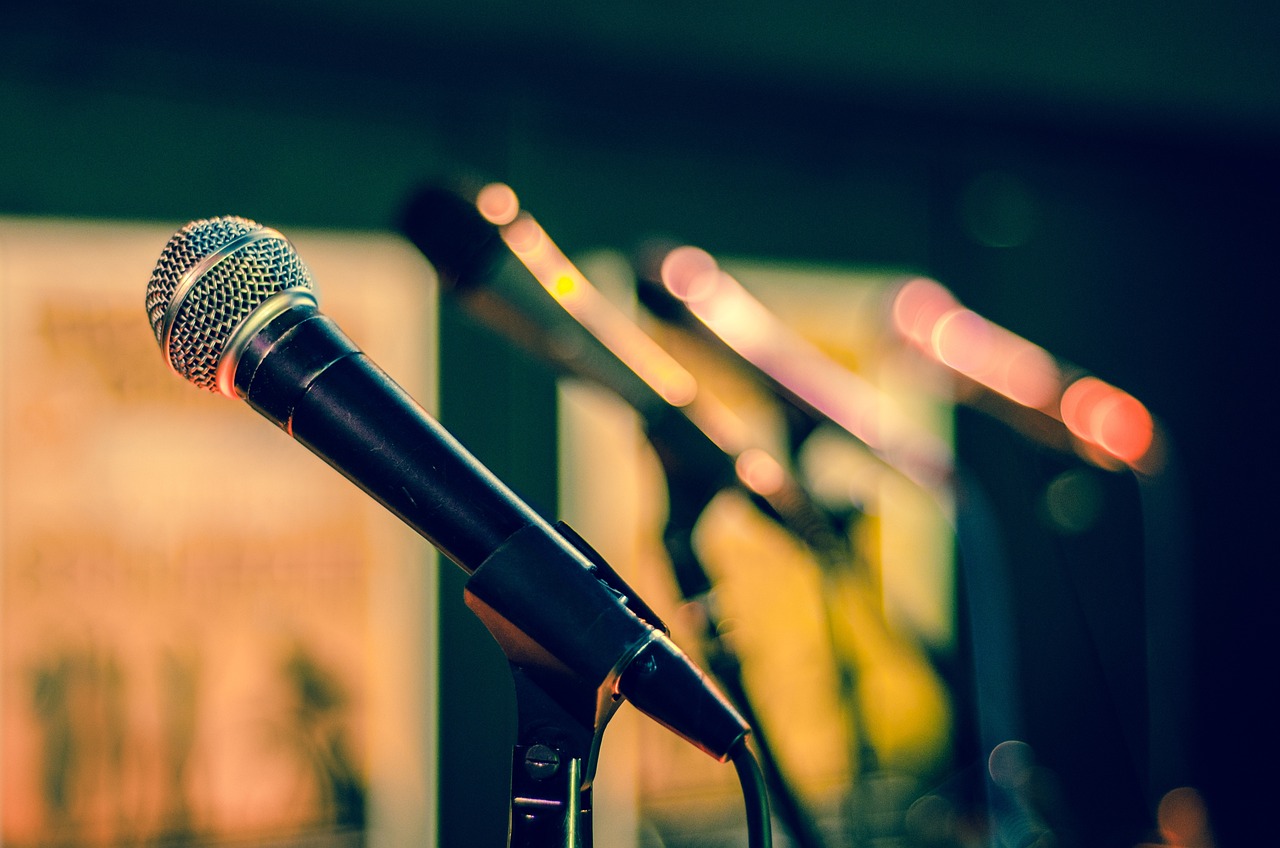 Miért fontos a szólásszabadság?
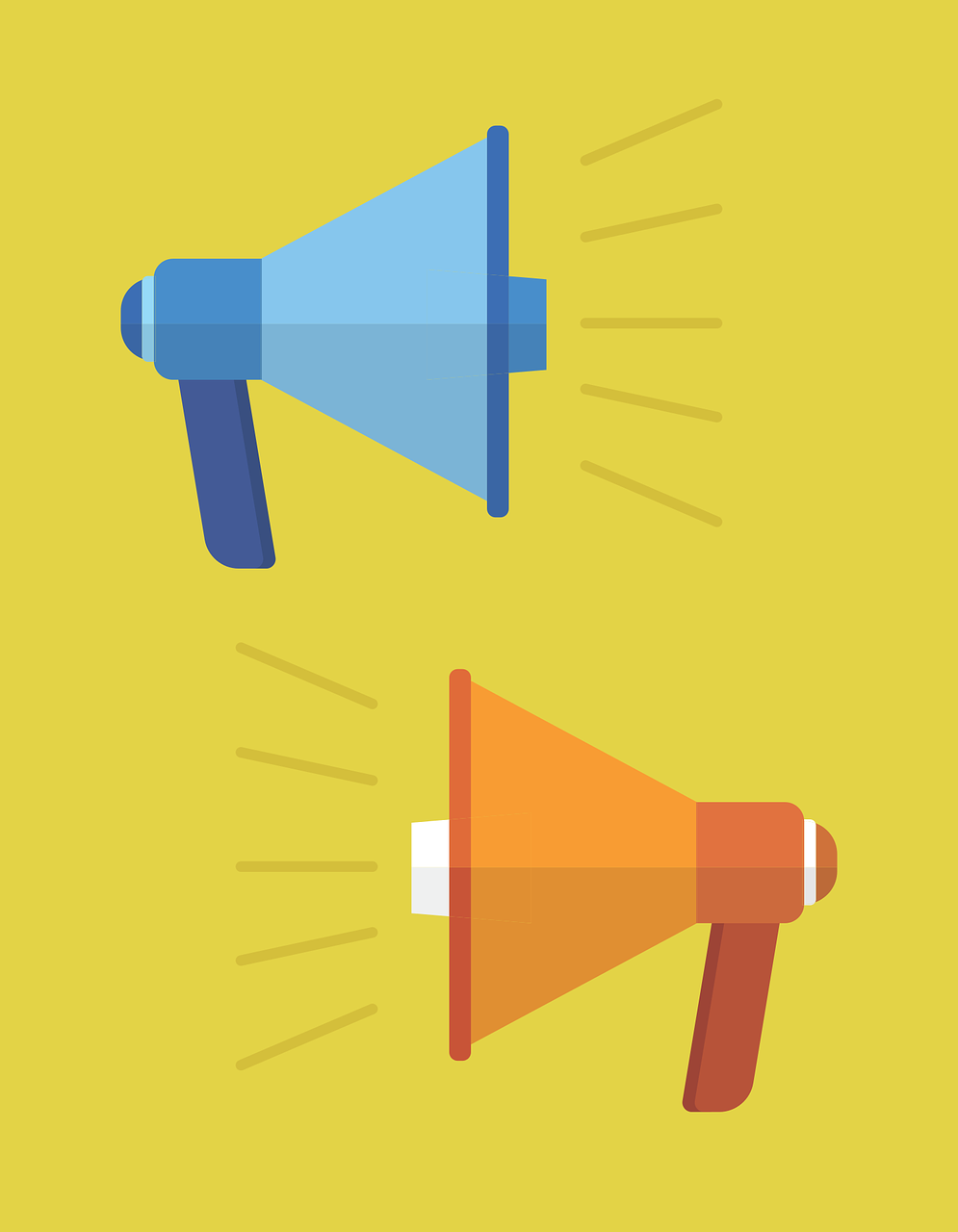 Miért alapvető jog?
Szerepe a demokratikus társadalmakban
Korlátozás lehetőségei
A szólásszabadság szerepe a demokratikus társadalomban
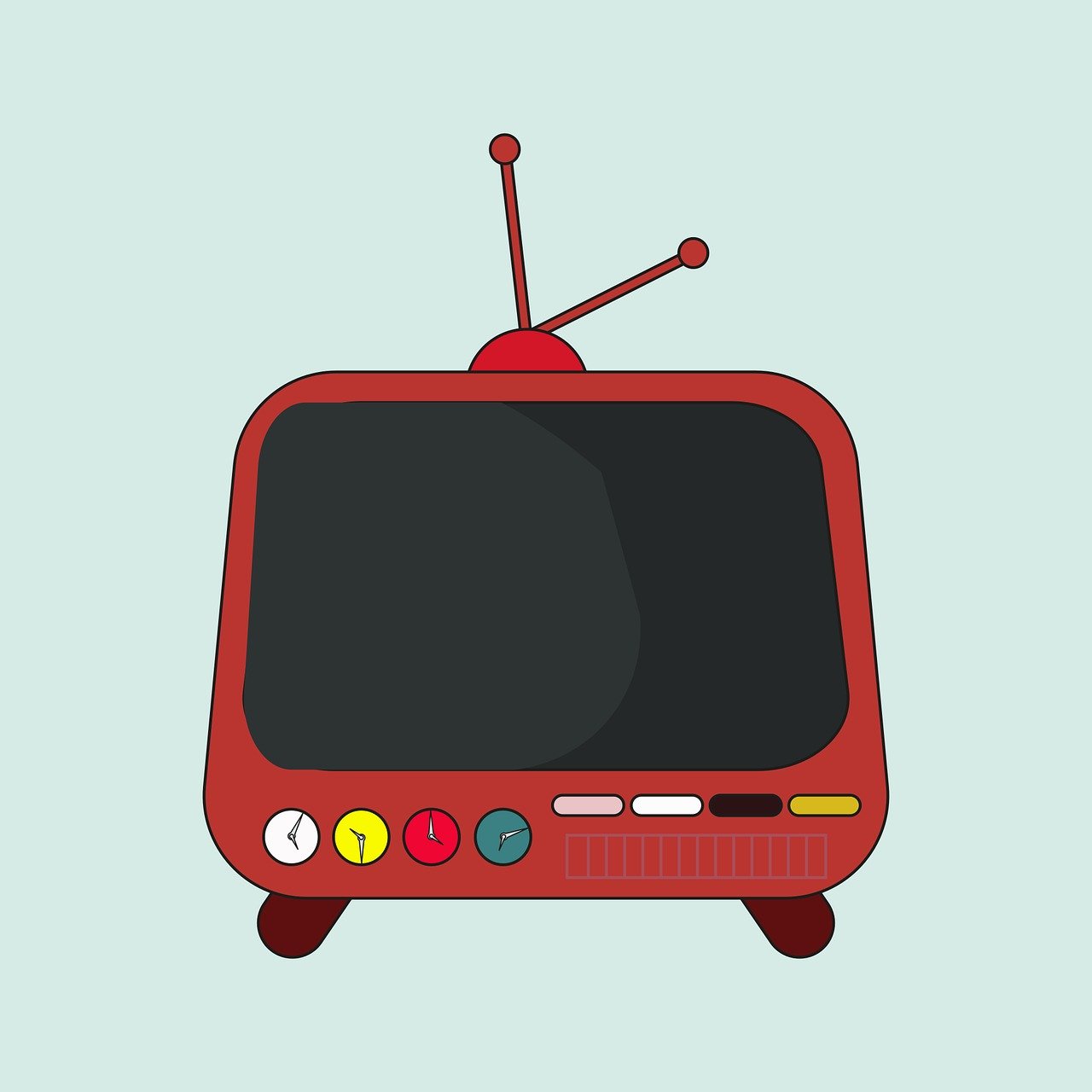 Véleménynyilvánítás
Tájékoztatás
Ellenőrzés
A sajtó és a média szerepe
A szólásszabadság határai
Miért nem lehet korlátlan?
Más alapvető jogok és szabadságok védelme
Más személyek, szervezetek, állam érdekei
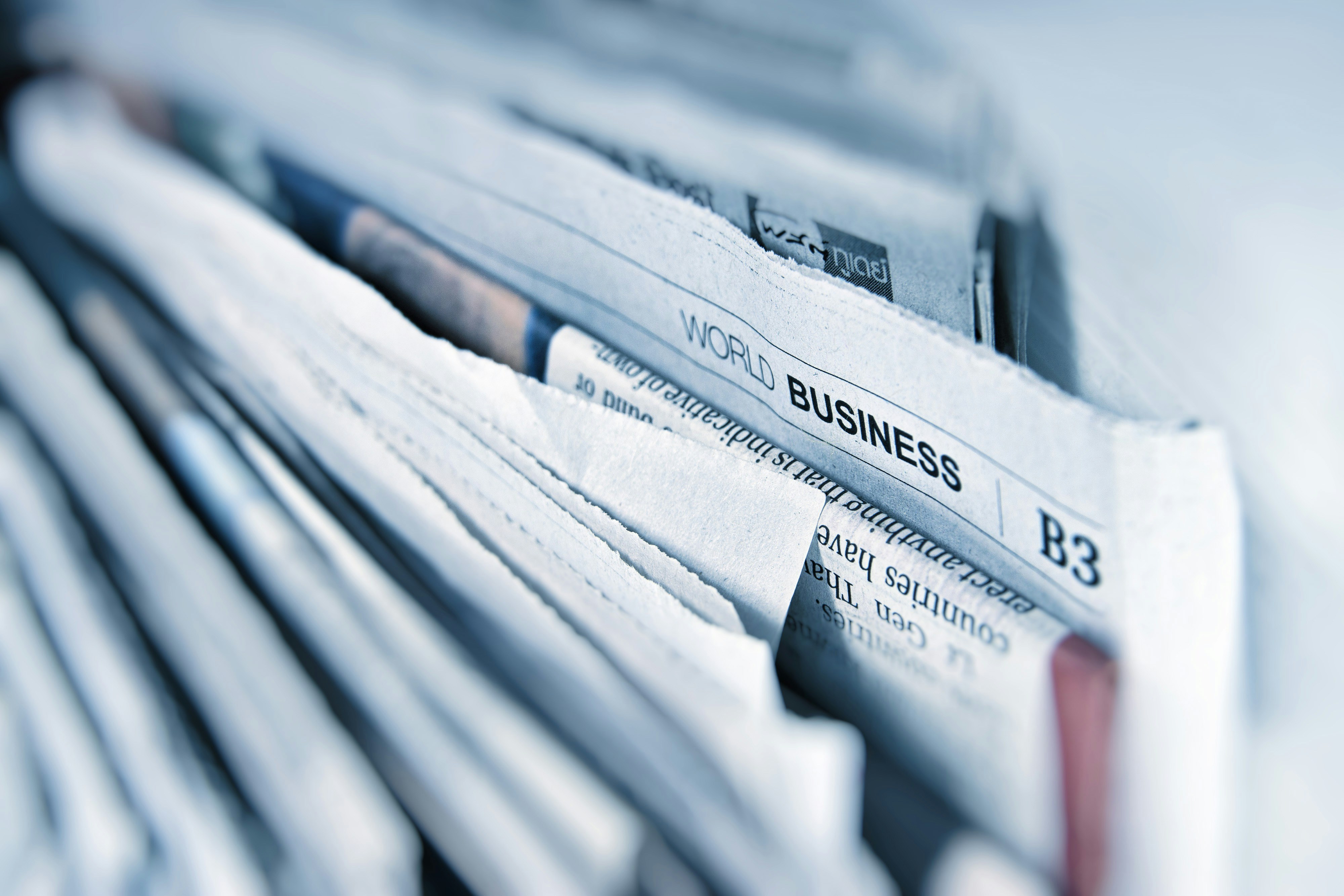 A szólásszabadság elméleti alapjai I.
A kárelv
John Stuart Mill (On Liberty)
A közösség a másoknak való károkozás megelőzése érdekében avatkozhat be kizárólag az egyének életébe
Példák: halál és fizikai sérülés, hírnéven esett sérelem, üzleti veszteség, stb.
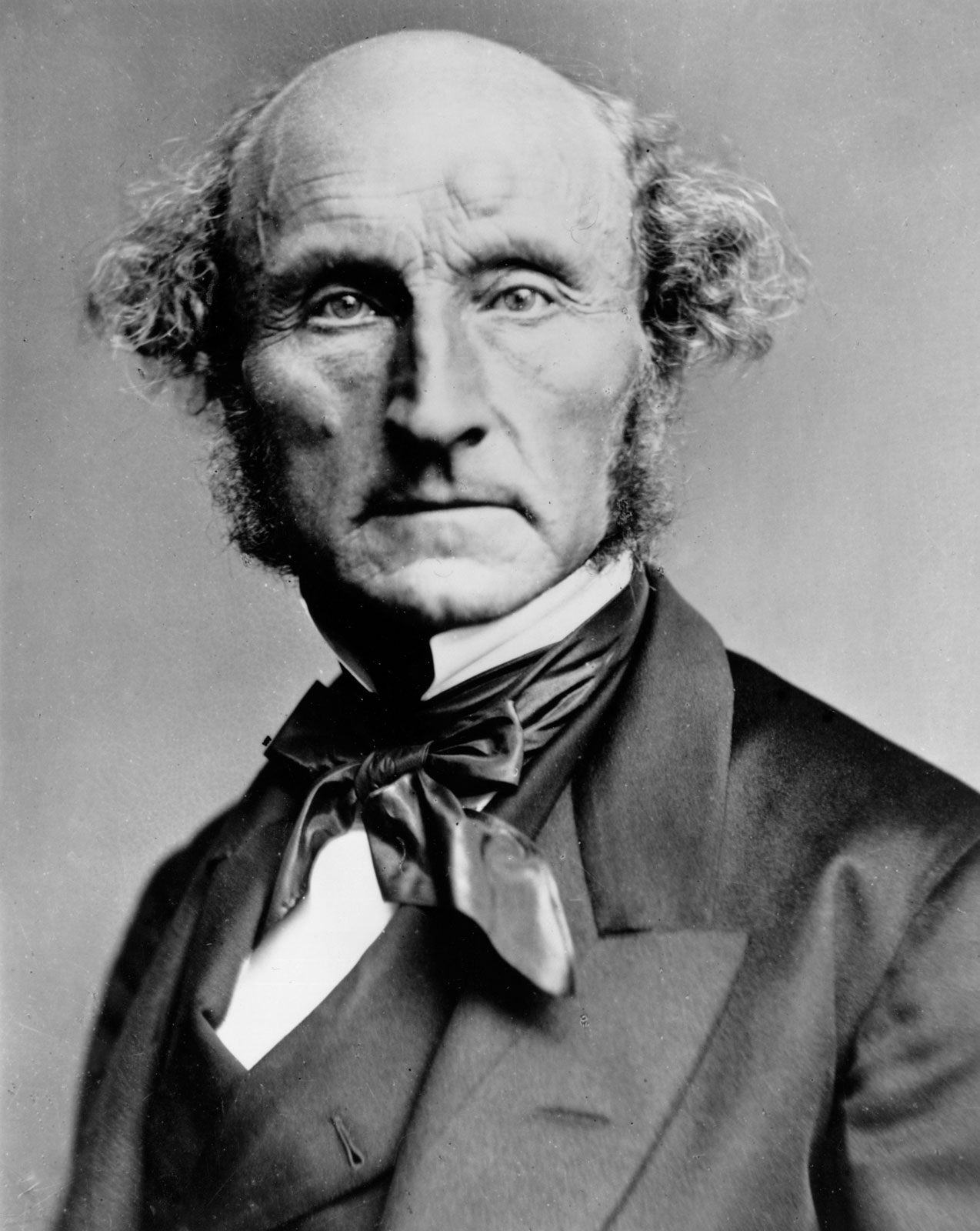 A szólásszabadság elméleti alapjai II.
Piacelmélet
Vélemények versenye a piaci versenyhez hasonló
Elősegíti az igazság érvényesülését
A szabad véleménynyilvánítás pozitív irányba vezeti a társadalmat
Az Alaptörvény IX. cikke I.
Mindenki számára biztosítja a véleménynyilvánítás szabadságát (ezen belül a szólásszabadságot is)
A sajtó védelme: “Magyarország elismeri és védi a sajtó szabadságát és sokszínűségét, biztosítja a demokratikus közvélemény kialakulásához szükséges szabad tájékoztatás feltételeit”
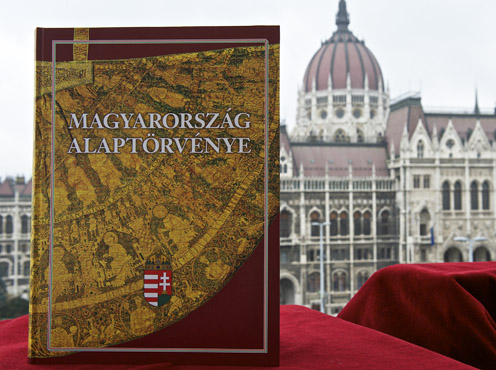 Az Alaptörvény IX. cikke II.
A sajtó védelme: “A véleménynyilvánítás szabadságának a gyakorlása nem irányulhat mások emberi méltóságának a megsértésére”.
A cenzúrával kapcsolatos problémák
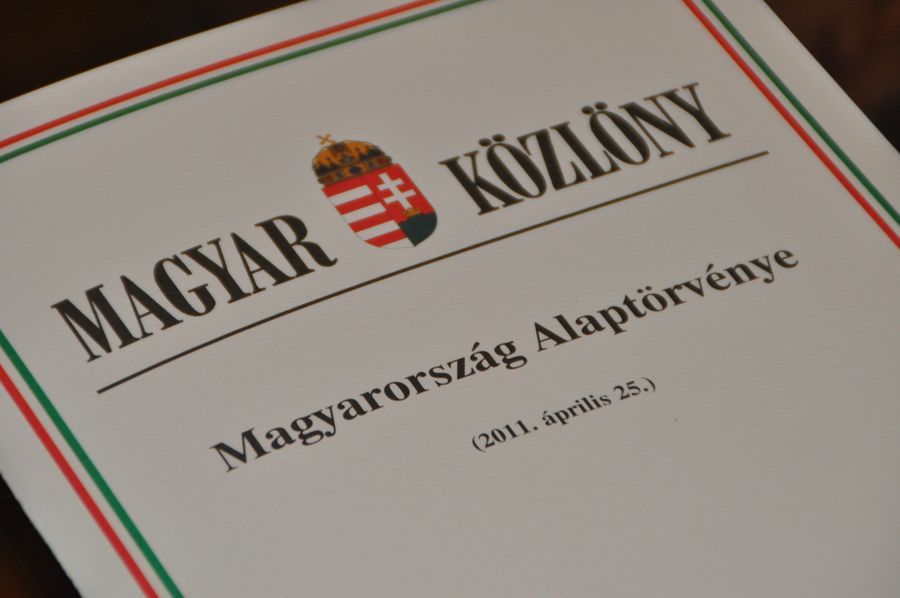 Az Alaptörvény IX. cikke III.
Nem korlátozhatatlan alapjog
“A véleménynyilvánítás szabadságának a gyakorlása nem irányulhat a magyar nemzet, a nemzeti, etnikai, faji vagy vallási közösségek méltóságának a megsértésére”. 
Más alapjogokkal ütközhet, például: személyes adatok védelme, jóhírnév, becsület védelme
Alapjogok ütközése
Jogkorlátozás
Szükségesség és arányosság
Például: közszereplők személyiségi jogainak védelme – közéleti szereplés vs. magánélet
A közösségek és a demokratikus társadalom védelme
Gyűlöletbeszéd tilalma
Kiskorúak védelme
Közösségek védelme
Bizonyos tartalmak korlátozása
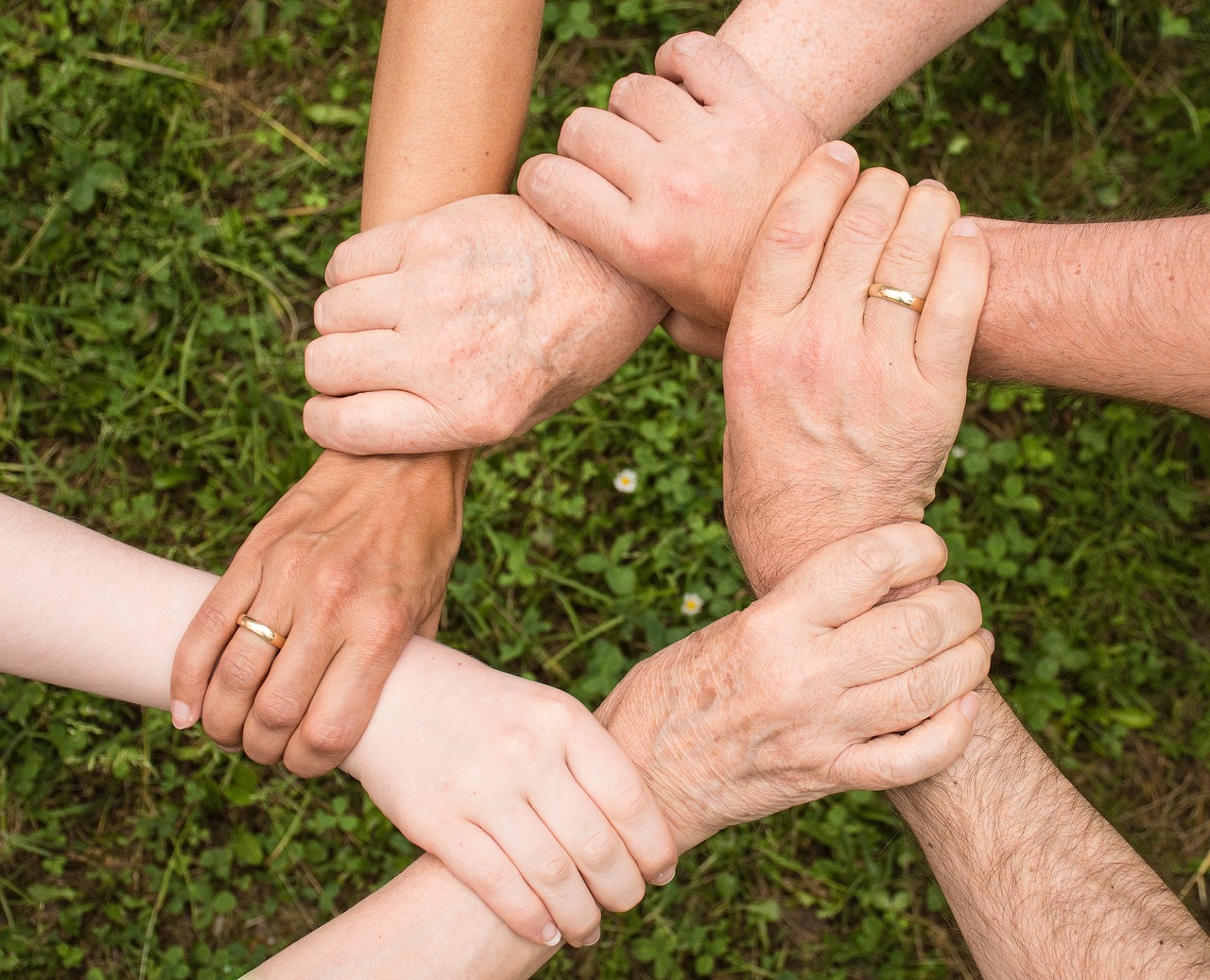 Az állam védelme
Az állam, állami vezetők kritizálhatósága, közügyek szabad megvitatása – demokratikus társadalomban kiemelt jelentőség
Nemzetbiztonsági szempontból jelentős információk védelme
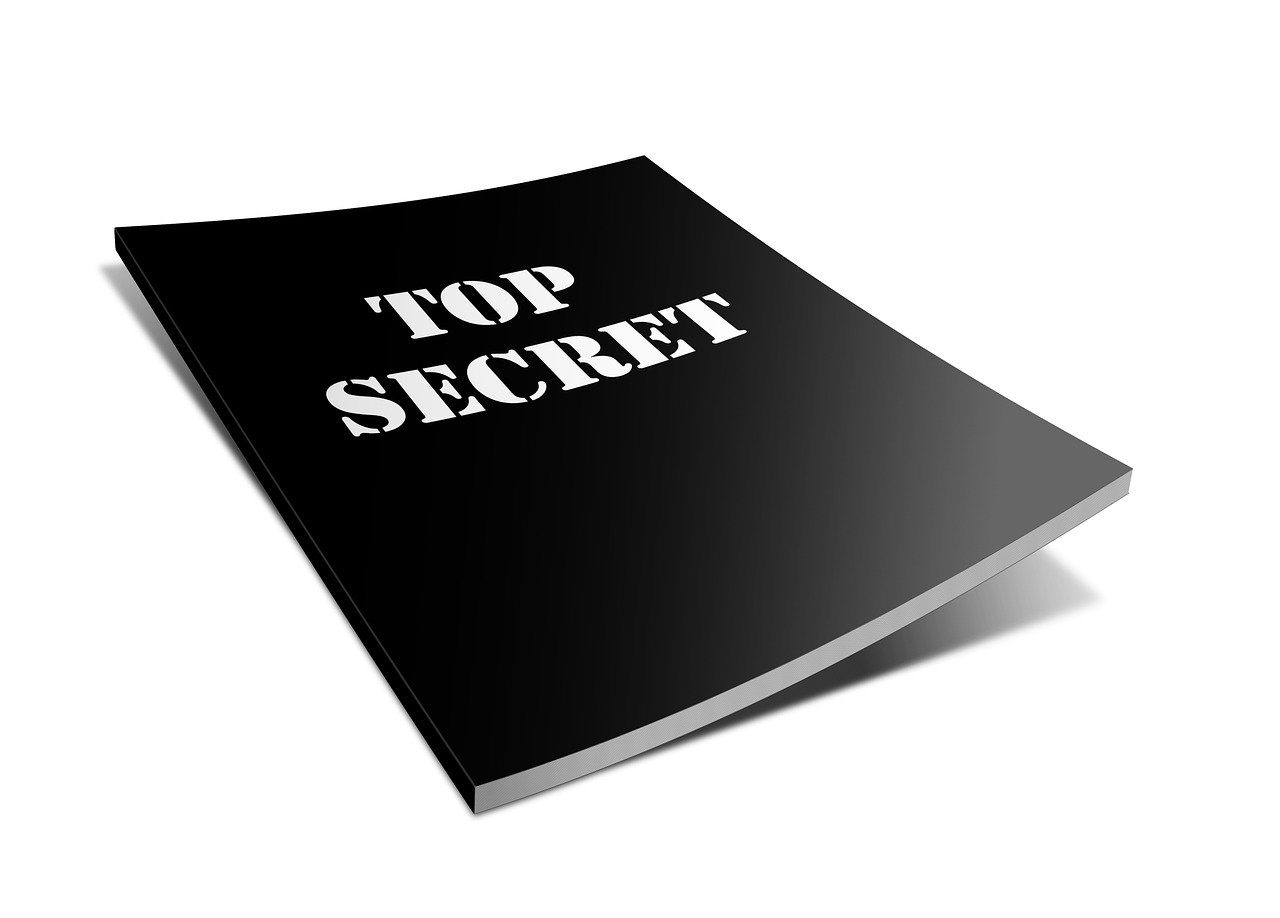 Vajnai v. Hungary
Vörös csillag használata 
EJEB: az önkényuralmi jelképek tilalma csak akkor elfogadható, ha az konkrét fenyegetést jelent a demokráciára vagy a közrendre
Amerikai joggyakorlat I.
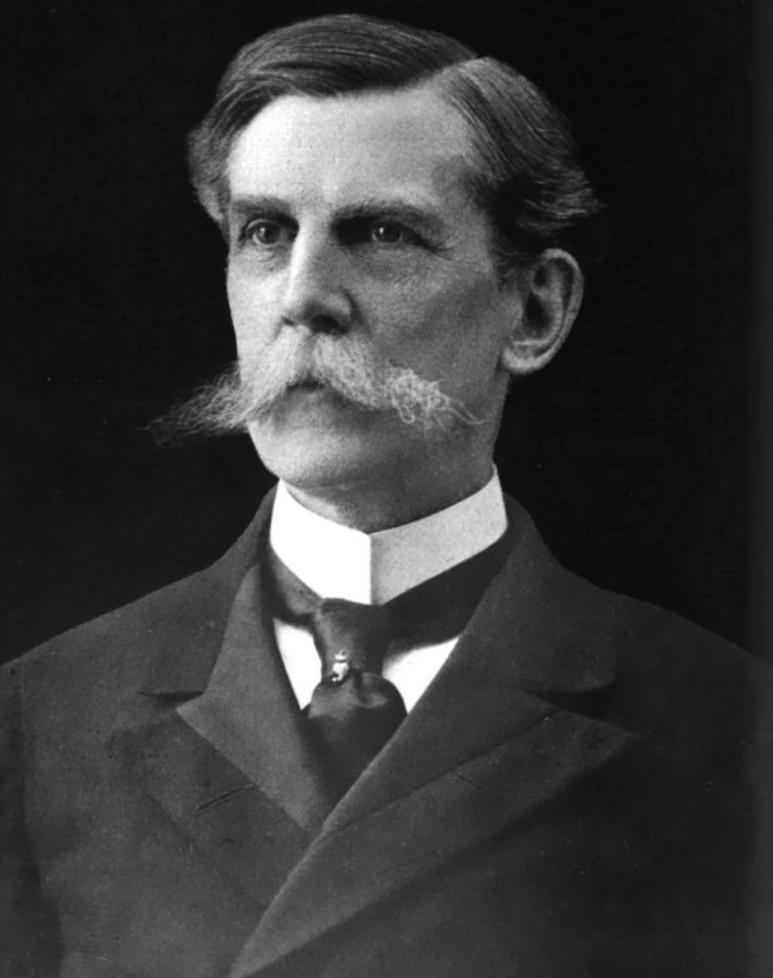 Abrams v. United States (1919) – “clear and present danger”
Brandenburg v. Ohio (1969) – “imminent lawless action”
Amerikai joggyakorlat II.
National Socialist Party of America v. Village of Skokie (1977) 
R.A.V. v. City of St. Paul (1992)
Záró gondolatok I.
Véleménynyilvánítás szabadsága
Szólásszabadság szerepe a demokratikus társadalomban
A szólásszabadság korlátjai
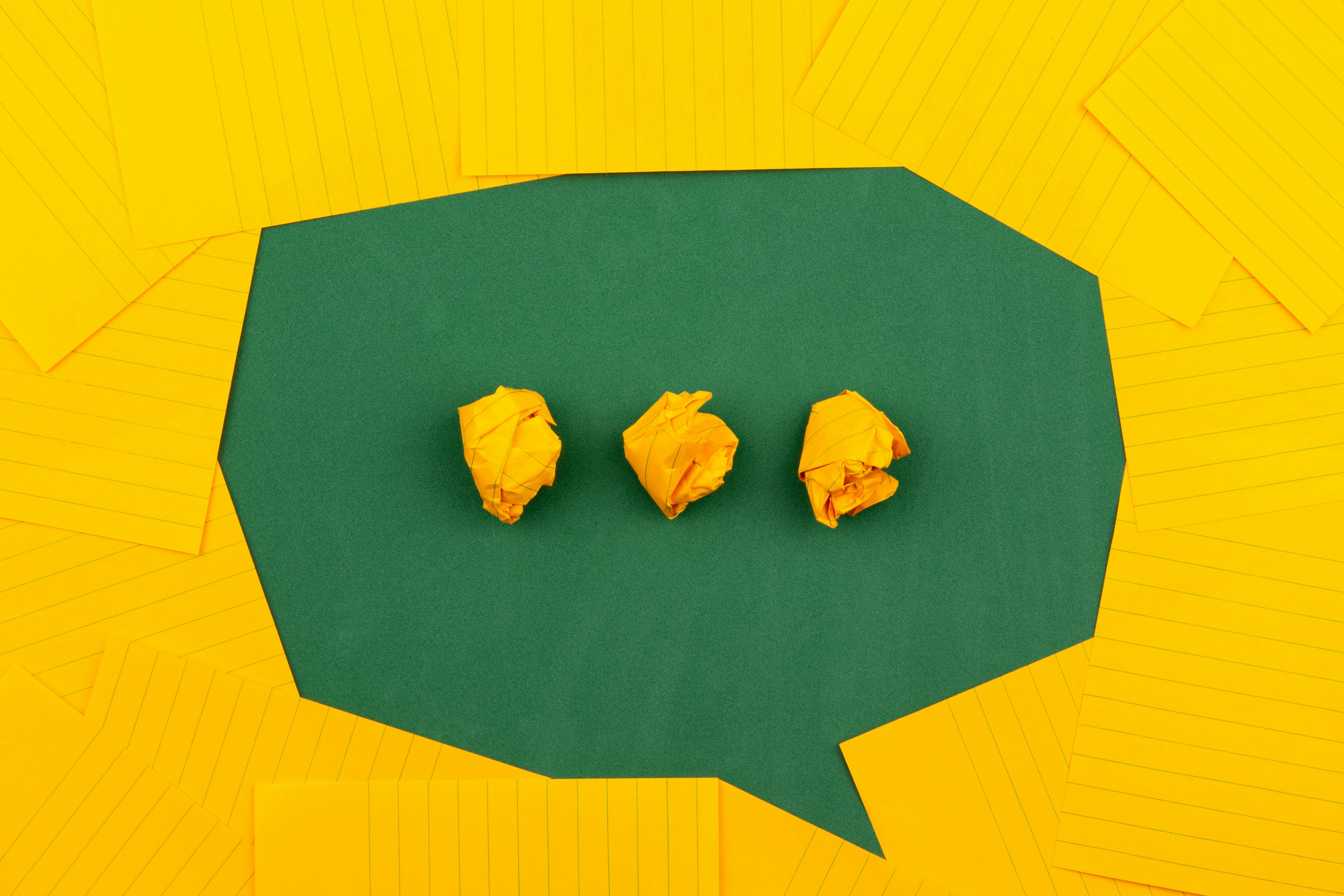 Záró gondolatok II.
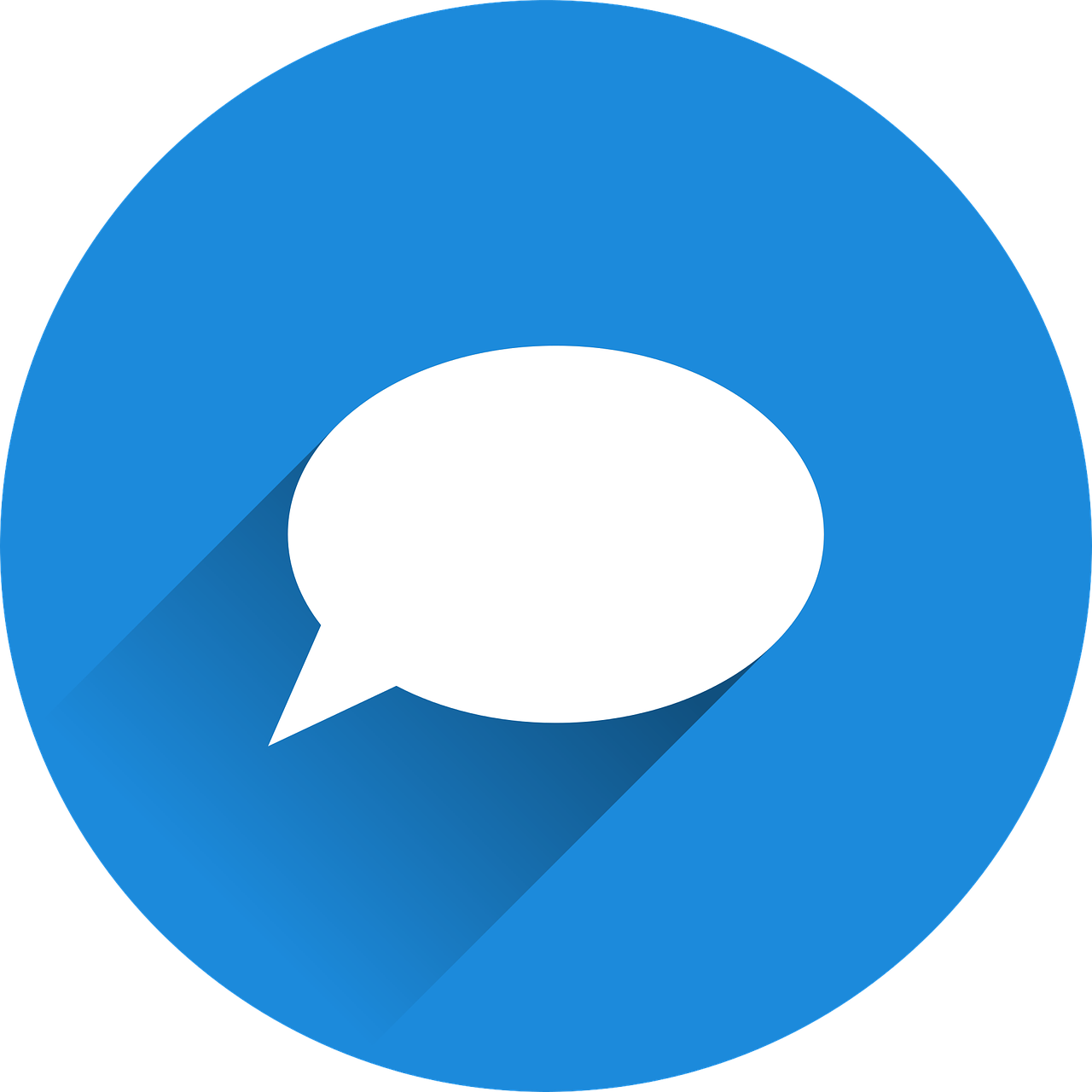 Egyéb alapvető jogok védelme
Alapjogok ütközése
Az egyének, közösségek, az állam érdekeinek védelme
Kérdések?
Köszönöm a figyelmet!
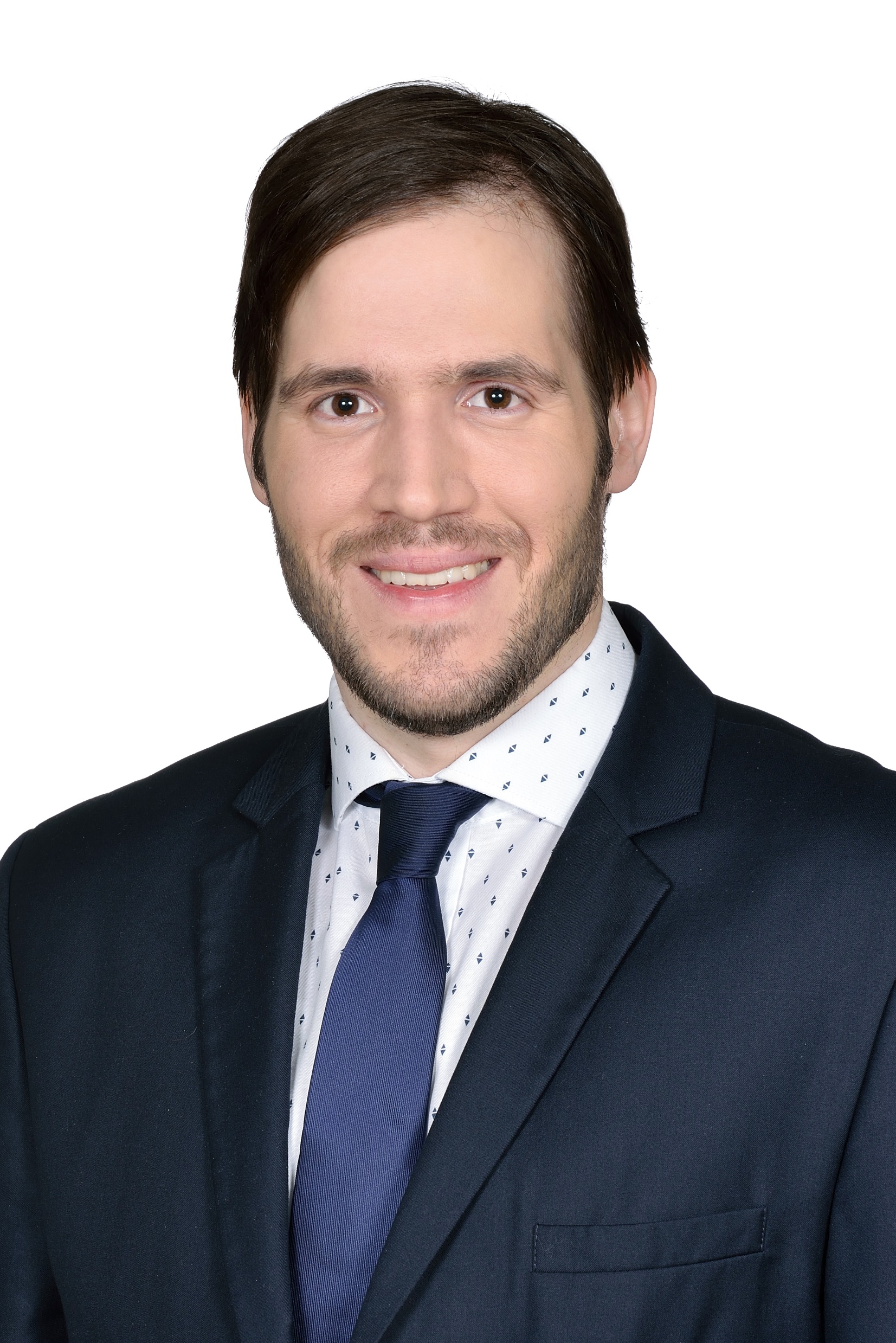 Dr. Necz Dániel LL.M. ügyvéd